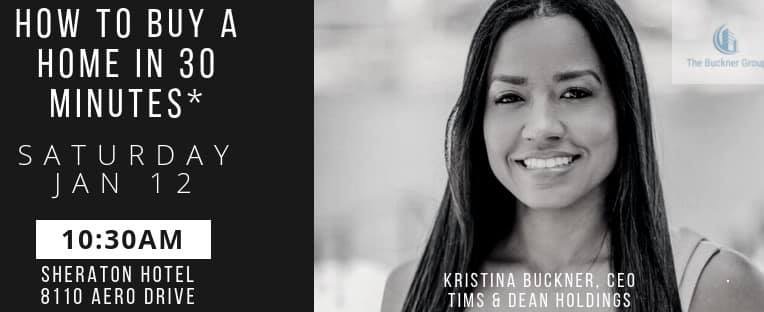 Kristina Buckner
TIMS & Dean Holdings, ceo
SPORTS & ENTERTAINMENT PRESENTS: 
The  Buckner Group
www.thebucknergroupca.com
(619) 807-8946
Kristina Buckner
Assistant secretary
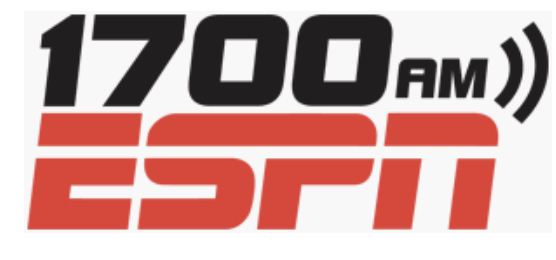 Radio show producer
Streaming network  & radio
www.soulpurposefoundation.com
PROJECT
DATE
Client
www.modelbynature.com
PROJECT
DATE
Client
PROJECT
WWW.THEPARENTASSISTANT.COM
DATE
www.SDHIPHOP5k.com
MY FAMILY
My WHY
MY CHILDHOOD
The good, the bad and the ugly....
MY TEENAGE YEARS
Can I hide???
HIGH-SCHOOL 
                   &
            COLLEGE
It gets better!
Football mom
Team manager 
Fundraising 
Sponsorships
Recruiting
NFL alumni San Diego & Marshall Faulk
Jerry rice
Celebrity nfl event
TONY JEFFErson
NFL 
Baltimore Ravens
Jamelle hill
Espn
Kusi news
Sports
Guest host
Dr “j” Julius 
Erving
Nba vet
Big 3 GAMES
KYLE kuzma
Lakers
Kareem Abdul -jAbar
NBA VET
Event host
JIM
Jackson
 
Moochie 
Norris
NBA GOLF EVENT HOST
Sir Patrick 
Stuart
Actor
Jamie foxx
ENTERTAINER
Product launch events
Don Benjamin
Social media influencer
Celebrity events
Host
NAACP image  awards
Espn red carpet host
Questions??